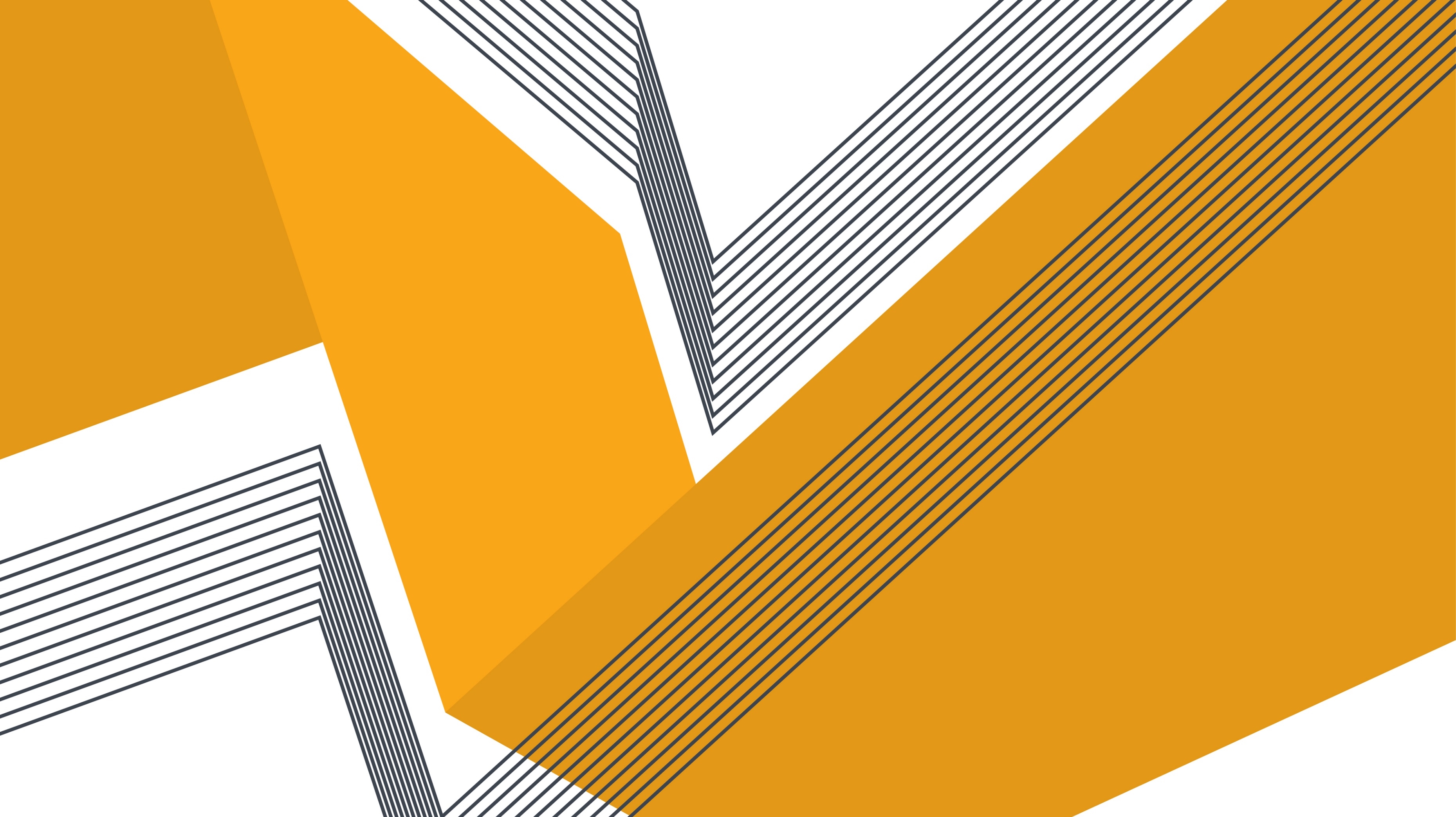 El mecanismo de respuesta C19RM del FM
COMITÉ Propuesta 
MCP-ES
Acceso al mecanismo de respuesta ante la COVID-19 (C19RM) del Fondo Mundial por un monto de 500 millones de USD
El mecanismo de respuesta C19RM: 

Respaldará directamente las respuestas a la COVID-19 en los países, por ejemplo, a través de la adquisición de medios diagnósticos y equipo de protección personal, así como otros suministros para la respuesta de emergencia. Dichas respuestas deben ajustarse a las orientaciones técnicas de la Organización Mundial de la Salud (OMS) para la COVID-19 y los planes estratégicos de preparación y respuesta nacionales ante la COVID-19.
Toma de decisiones
Los MCP han de presentar las solicitudes de financiamiento procedente del C19RM. 
La Secretaría irá aprobando solicitudes a través del C19RM de manera periódica. A fin de garantizar condiciones de igualdad entre los solicitantes, es posible que las aprobaciones se limiten a partes de las solicitudes, en lugar de aprobar su totalidad. 

Asimismo, es posible que las intervenciones incluidas en una misma solicitud se aprueben de manera escalonada, de manera que el financiamiento se proporcione a lo largo de diferentes fases del proceso. 

Todas las decisiones se comunicarán de manera transparente en el sitio web del Fondo Mundial.
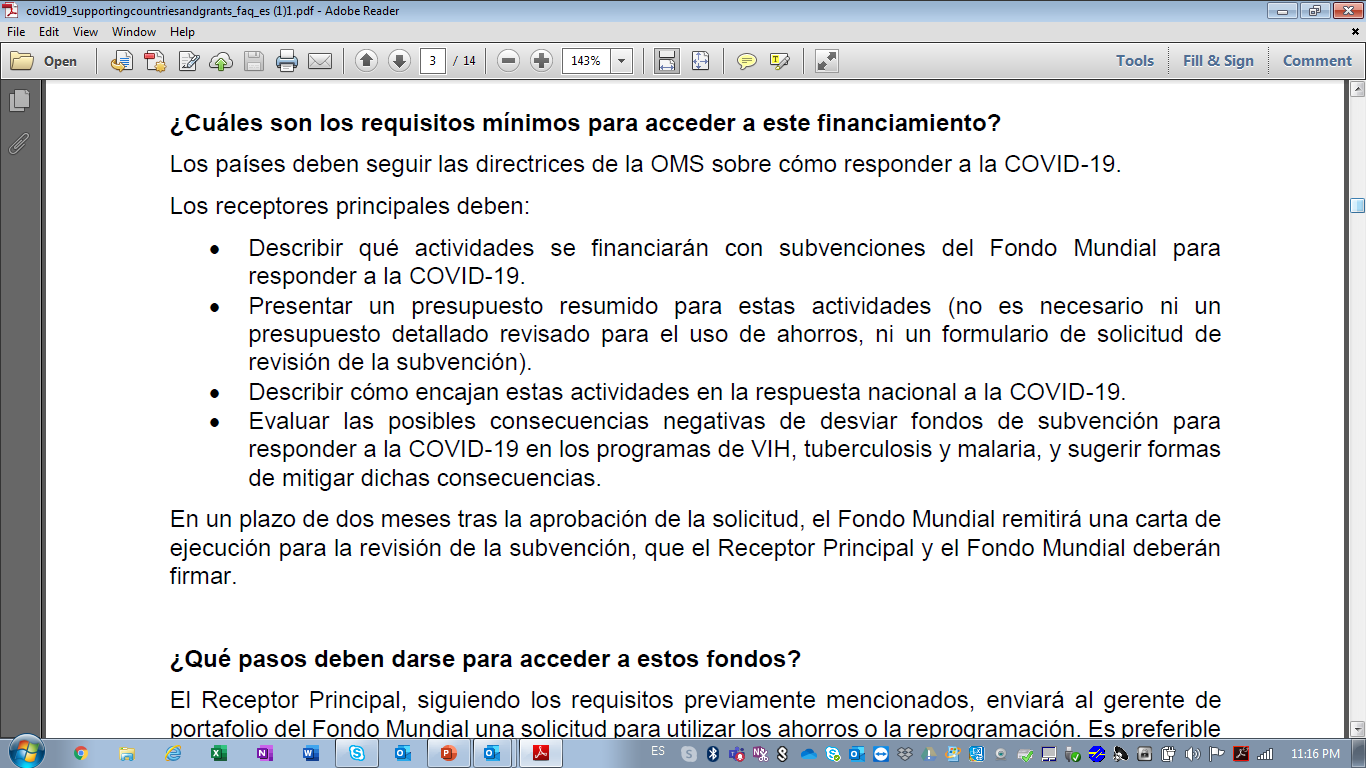 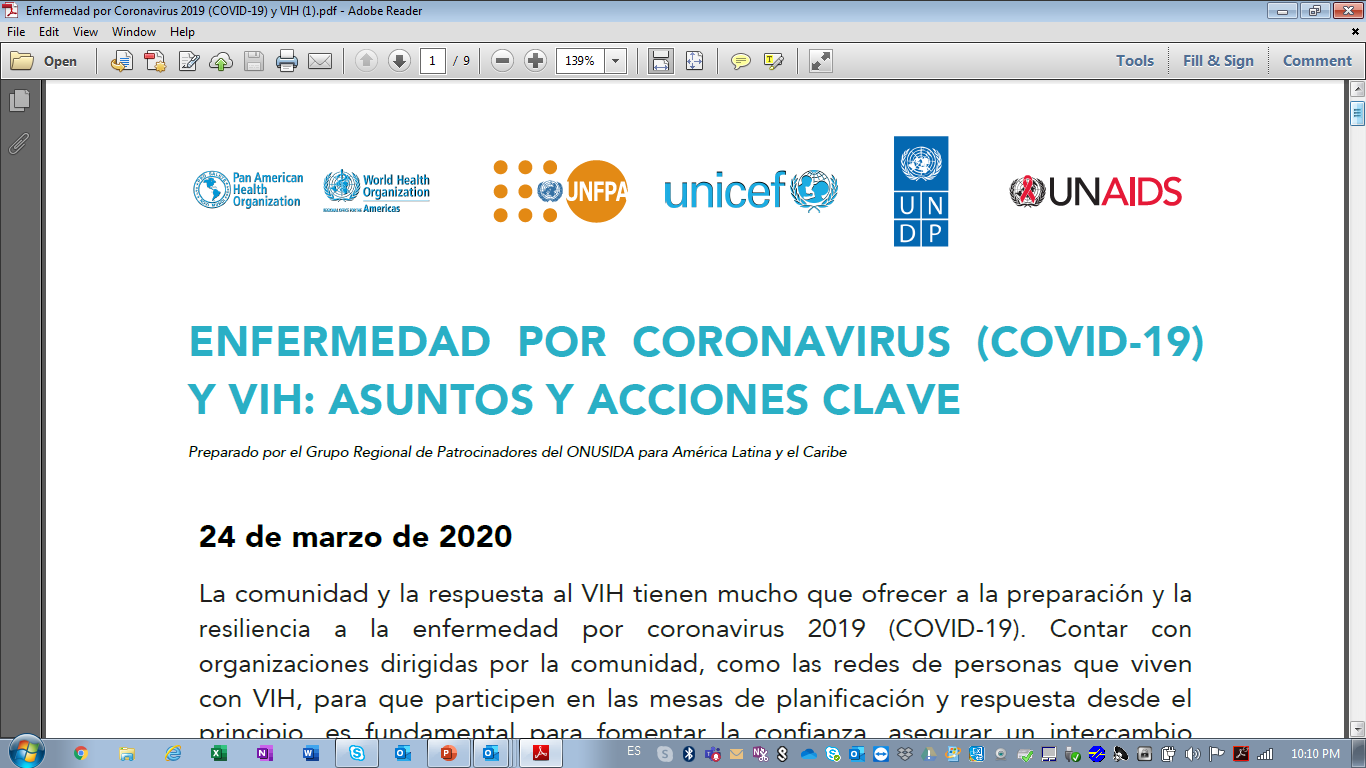 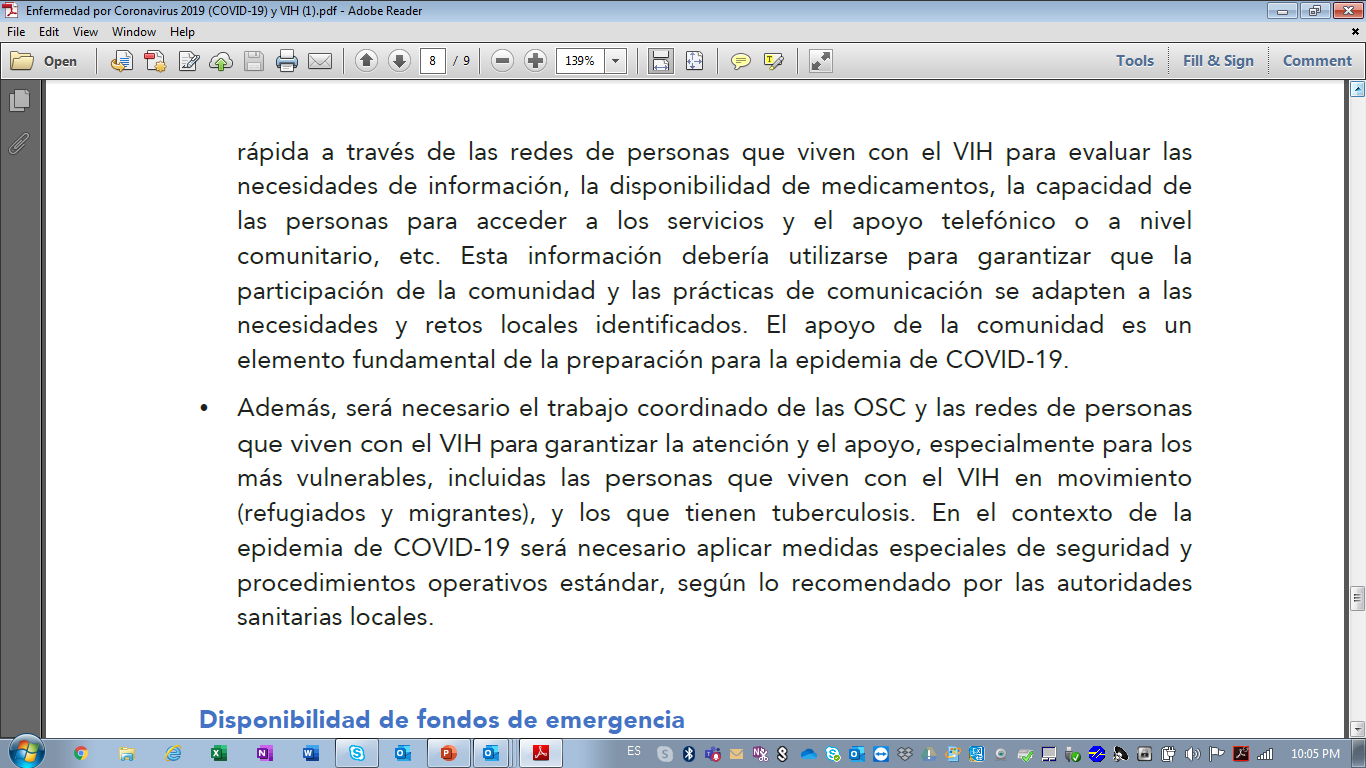 DIRECTRICES DE  LA OMS EN COORDINACIÓN CON PNUD,ONUSIDA,UNICEF Y FONDO DE POBLACIÓN
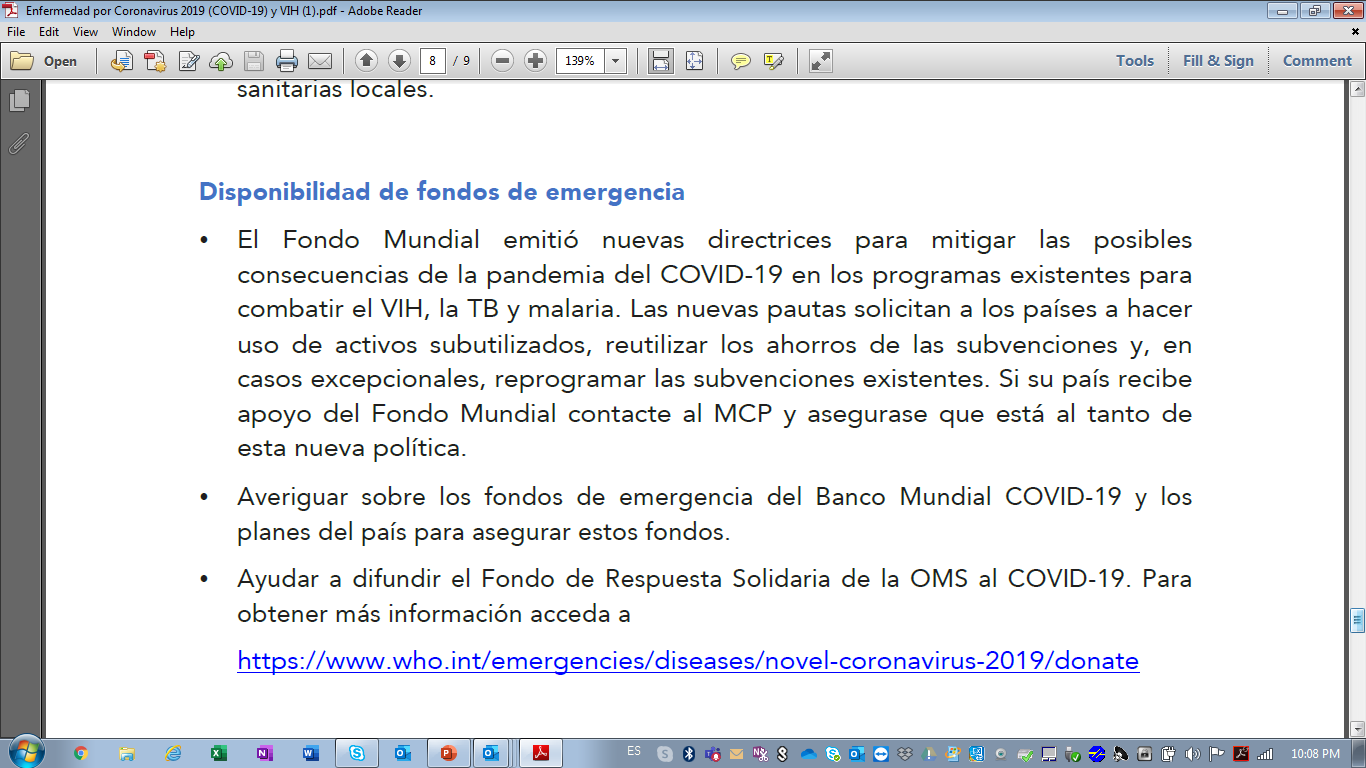 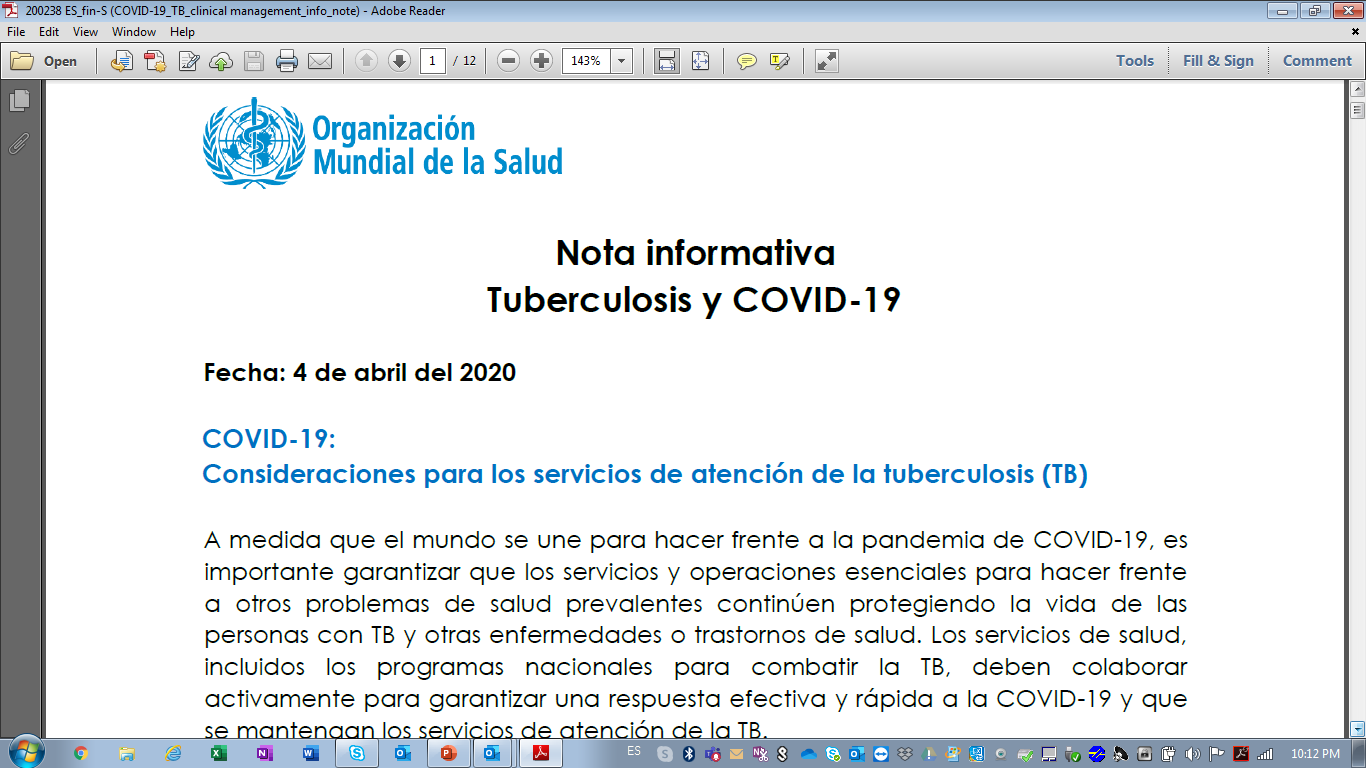 CONSIDERACIONES
1.Reprogramación fondos del Componente que lleva Plan Internacional
2. Reprogramación fondos del Componente de Ministerio de Salud
 VIH
TB
Malaria     
3. Fondos  C19RM
El mecanismo de respuesta C19RM:
Los países pueden acceder al 5% de los ahorros y al 5% de la reprogramación de las subvenciones vigentes (asignación relativa al período 2017-2019).

Los países podrían acceder, como máximo, al 10% de su asignación del período 2020-2022 a través del C19RM.

Los países que ya tienen acceso al 5% de los ahorros y al 5% de la reprogramación de las subvenciones vigentes no pueden optar al financiamiento procedente del C19RM.
RUTA DE TRABAJO
OSC QUE TRABAJAN EN VIH y/o TB
OSC QUE TRABAJAN EN VIH y/o TB